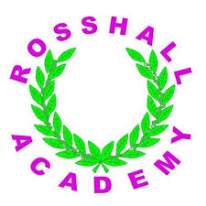 SQA Information EveningThe Alternative Certification Model at Rosshall Academy
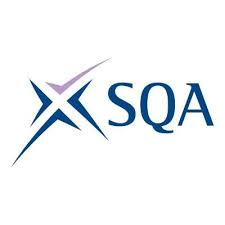 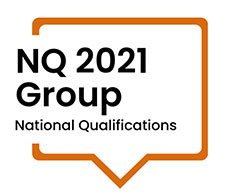 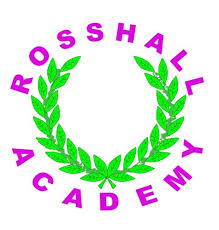 Senior Phase Route- Map for SQA Success
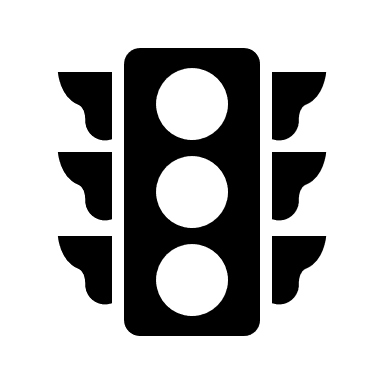 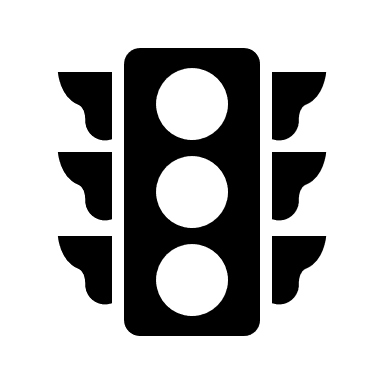 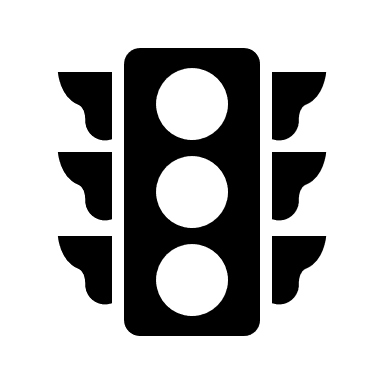 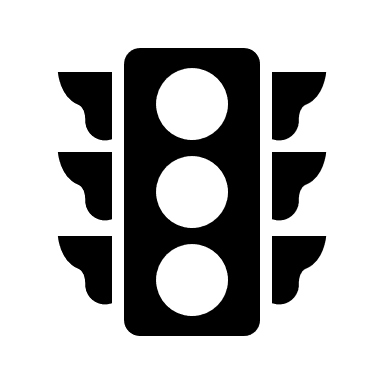 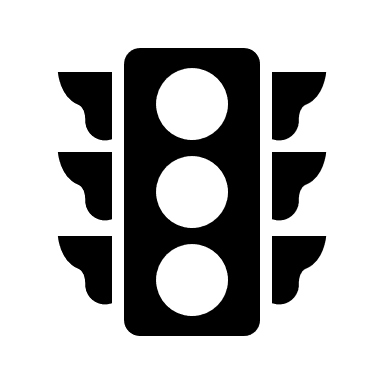 Pupil
March 15 – April 2: pupils attend school in small numbers to complete coursework
Continue remote learning when not in school
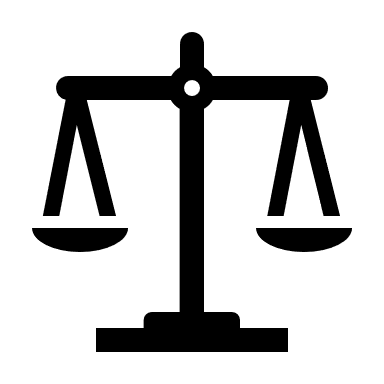 May Assessment period during class time
April 20: Back to school!
All pupils attend classes and complete coursework
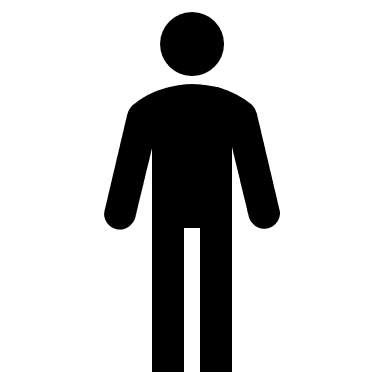 Final check!
Pupil
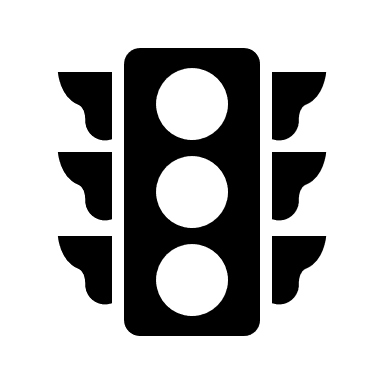 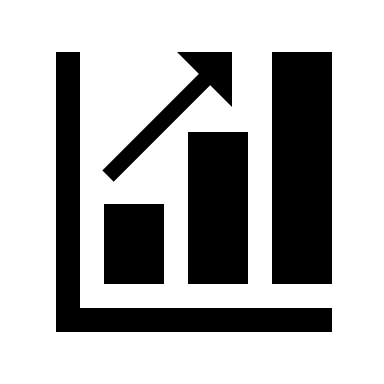 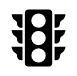 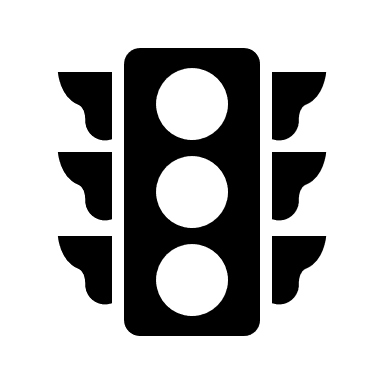 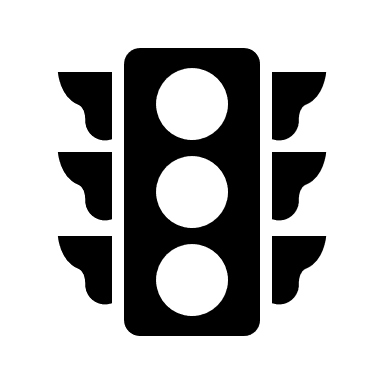 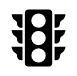 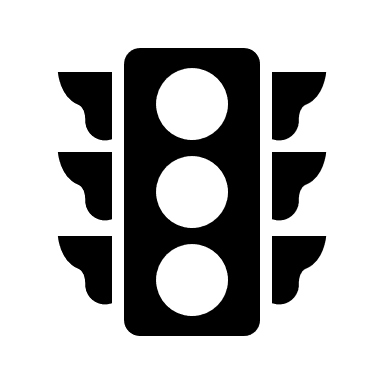 School
May – June 9: All evidence weighed and estimates produced
Pupils return to complete coursework and evidence March 15- April 2
Teachers cross mark assessment with other schools.
May: Final assessment period
Teachers use assessments to cross mark for standards
April 20: All seniors return to school!
Final estimates to SQA
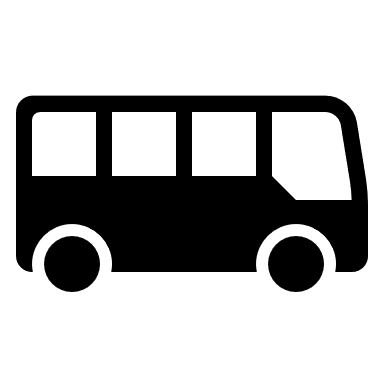 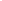 School
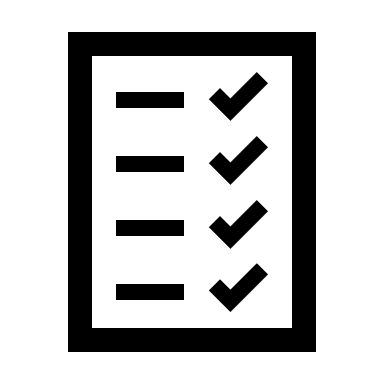 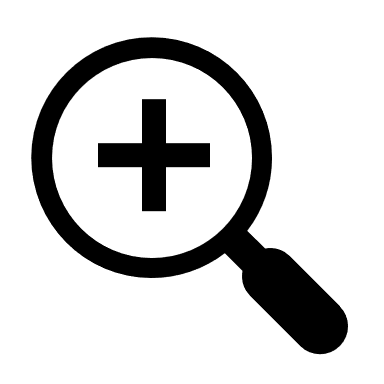 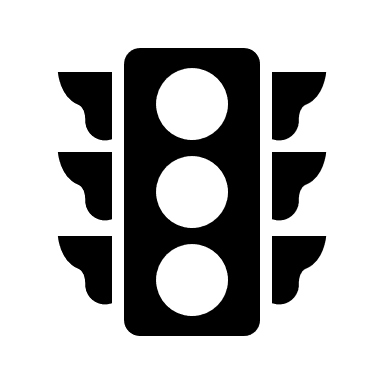 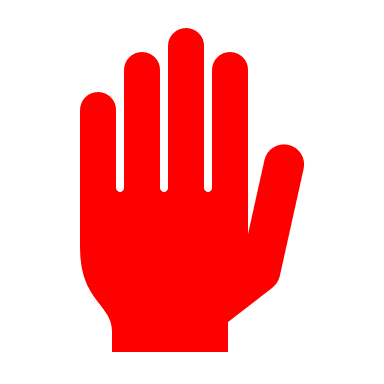 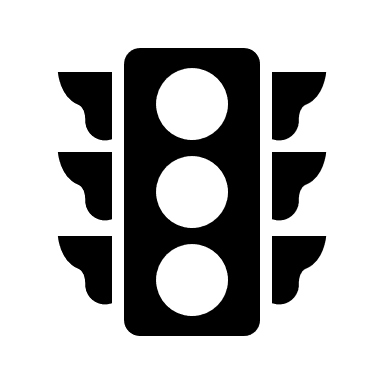 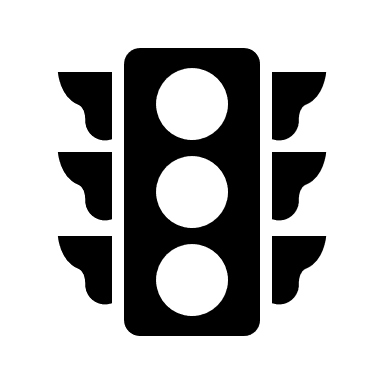 SQA
Guidance given on gathering evidence and creating estimates.
SQA work with schools to ensure standards
August onwards: Appeals process TBC
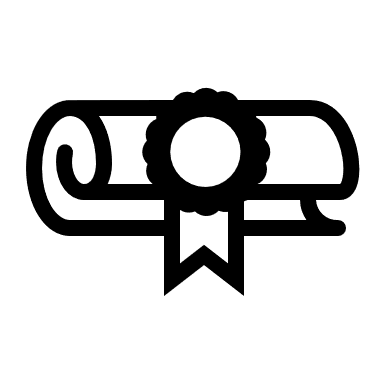 Gather evidence from schools
Wait for schools
August 10: Final grades awarded and provided to candidates
SQA
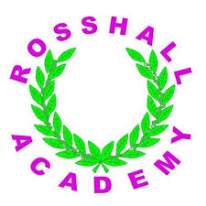 New arrangements during the pandemic
The traditional approach to SQA qualifications which included final grades being made up of assignments and summer exams has been cancelled and reshaped.

Pupils in S4 – S6 continue to complete their National Qualifications.

Awards and results are being produced in line with the SQA’s Alternative Certification Model.
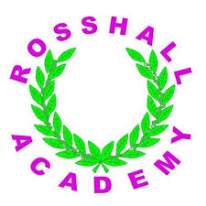 You can view a guide to the ACM and video explanation at the following:www.sqa.org.uk
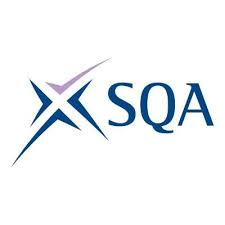 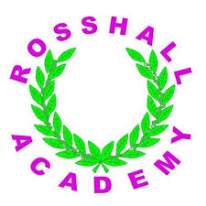 SQA Recommendations to schools:
Evidence gathering should take place in classroom environment
This should be as robust and fair as possible
Quality of evidence rather than quantity of evidence is critical
Classroom based assessments should be spread over the remaining weeks to reduce pressure on learners
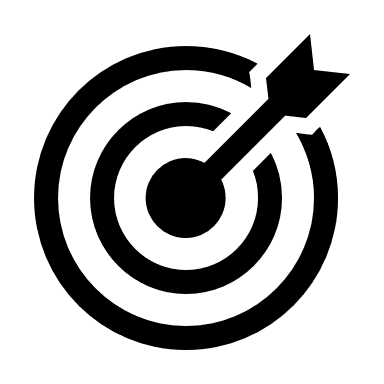 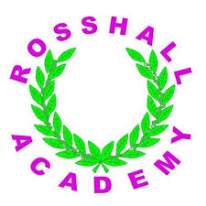 The Rosshall Approach to the ACM
The ACM has five stages in total:

Stage 1: Up until April 2021.  Learning & Teaching has been taking place with ongoing assessment.  Teachers have been undertaking SQA training and internal moderation of pupil work to date.  Agreeing standards throughout.

Stage 2: April to May 2021.  L&T continues with final assessment gathering period (10 May – 27 May).  Quality assurance takes place both internally, externally and from the SQA, sampling of materials.
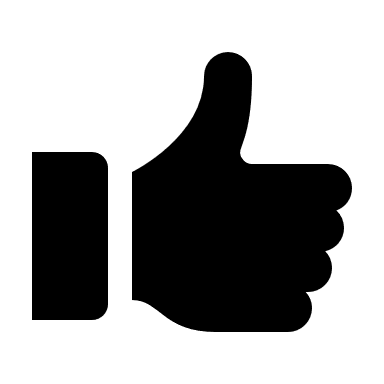 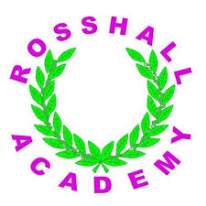 The Rosshall Approach to the ACM
The ACM has five stages in total:

Stage 3: End of May – June 25.  Small number of final assessments concluded, feedback and discussions with pupils, continued moderation and provisional grades produced by teachers.

Stage 4: By June 25.  All provisional results submitted to SQA.

Stage 5: Appeals process. TBC
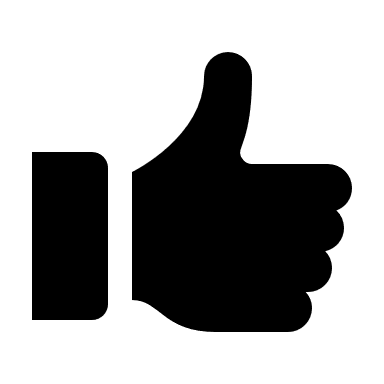 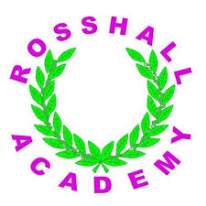 The ACM for a pupil:
Stage 1: Pupils attending classes both in person and online.  Assessments undertaken through class assessments and Time Tabled assessment period in December.  Learner conversations take place between Teacher and pupil to make next steps clear.

Stage 2: Pupils continue attending classes and assessments take place.  Final evidence gathering assessments take place in May and full feedback provided to pupils.  Pupil may change level if required.  Further assessments take place if required.

Stage 3: Pupils made aware of provisional grades through discussion with teachers.
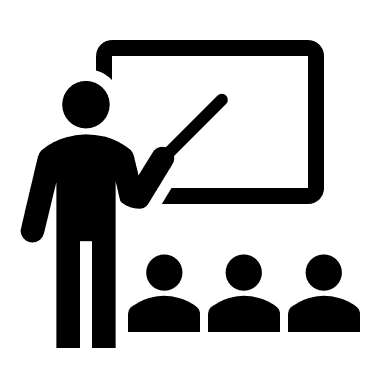 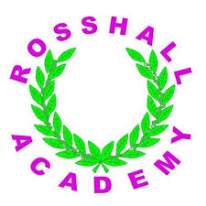 Final evidence gathering in May
The final evidence gathering period will run from 10 May – 27 May

These assessments will take place mostly in normal class times with a few exceptions.

These are not end of year exams.  However, these will be very important to the final provisional grade produced.

Purpose:
A substantial piece of evidence towards final grade
Will enhance evidence already produced
May be the largest piece of evidence for a candidate (dependent on their experience this year)
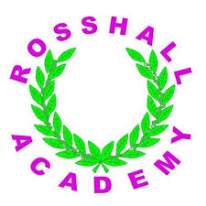 Final evidence gathering in May
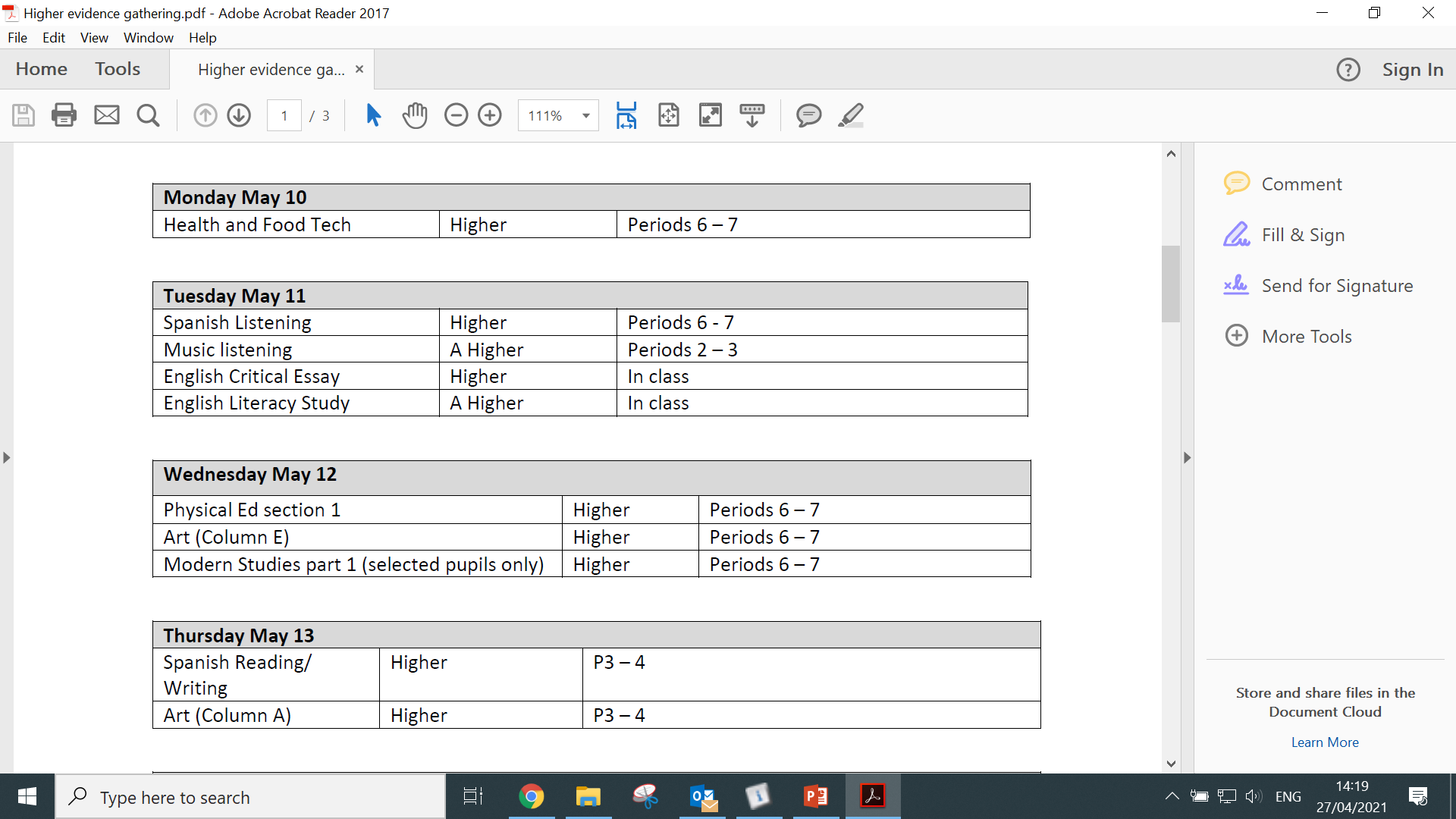 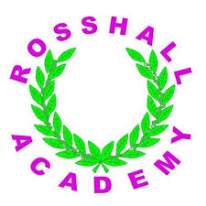 Alternative Assessment Arrangements
SQA state that the usual procedures for Alternative Assessment Arrangements (AAAs) apply 

We have evidence from this and the previous session and will try to accommodate any pupils who requires AAA.

As in previous years, the library will be used for AAA.  However, no individual timetables will be issued.
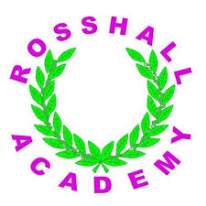 Alternative Assessment Arrangements
Pupils who require AAA will already be aware from previous assessments.  However, should you feel you require this for assessments please speak to Mrs Dougall.

Additionally, should you require ICT, readers or scribes for any in class task, please speak to your teacher or Mrs Dougall.

If you have concerns or require support, please remember we are here to support you and your child……
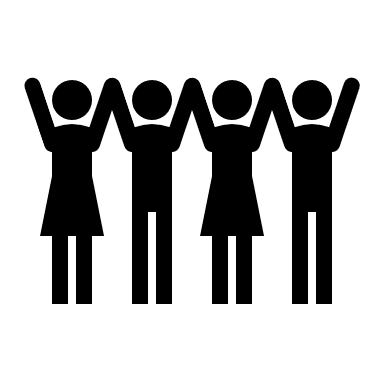 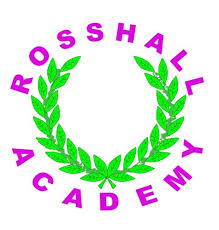 Senior Phase Route- Map for SQA Success
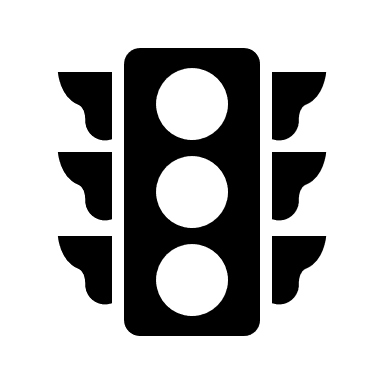 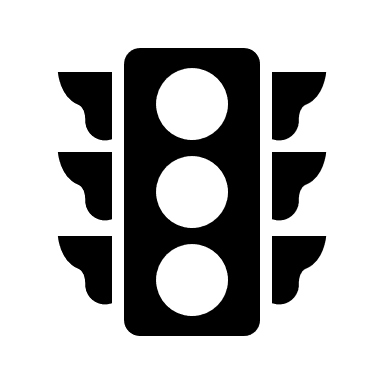 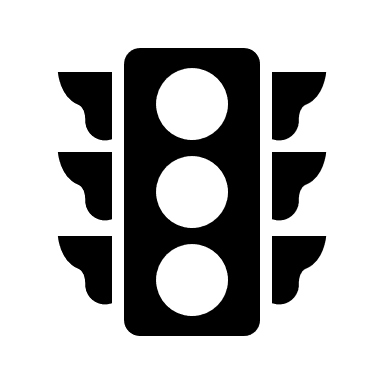 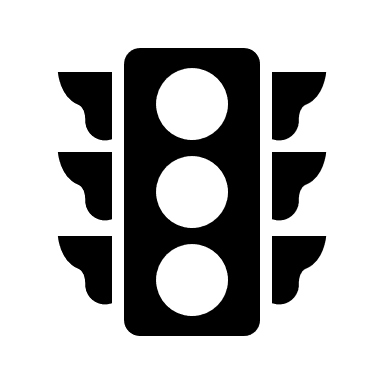 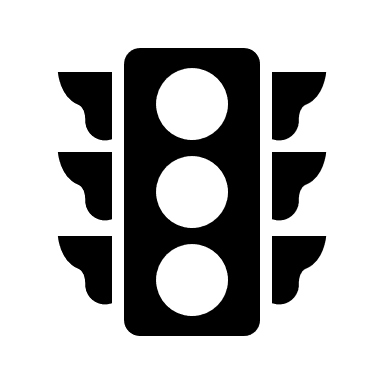 Pupil
March 15 – April 2: pupils attend school in small numbers to complete coursework
Continue remote learning when not in school
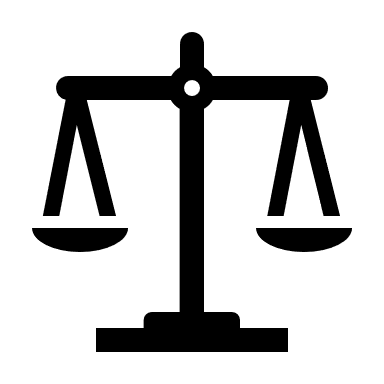 May Assessment period during class time
April 20: Back to school!
All pupils attend classes and complete coursework
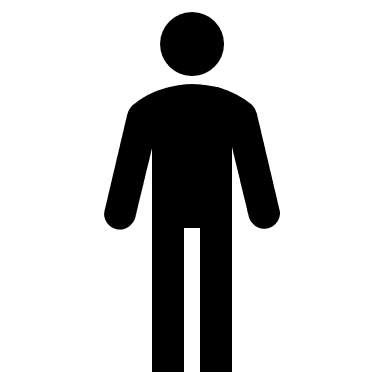 Final check!
Pupil
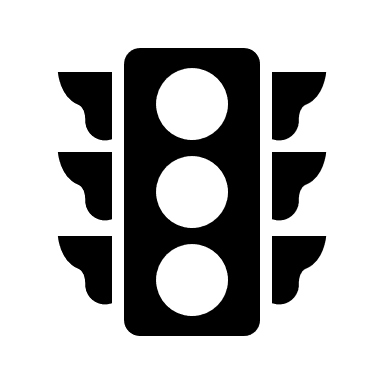 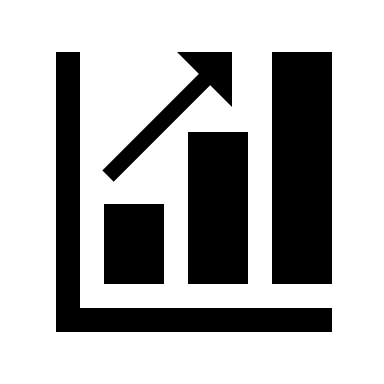 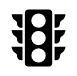 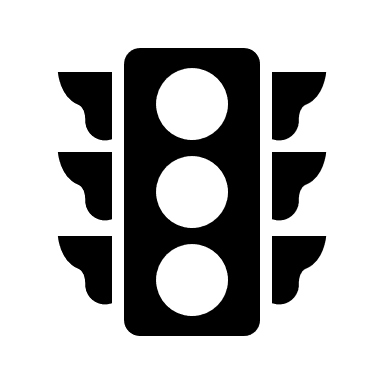 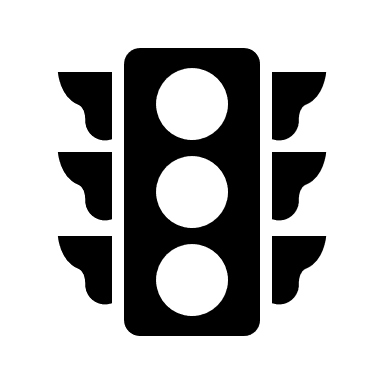 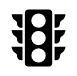 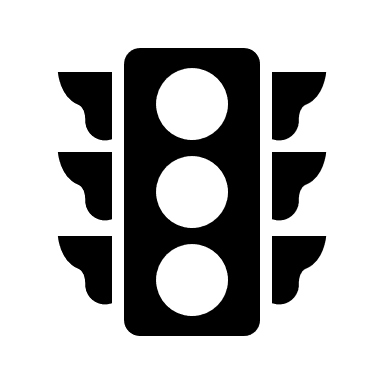 School
May – June 9: All evidence weighed and estimates produced
Pupils return to complete coursework and evidence March 15- April 2
Teachers cross mark assessment with other schools.
May: Final assessment period
Teachers use assessments to cross mark for standards
April 20: All seniors return to school!
Final estimates to SQA
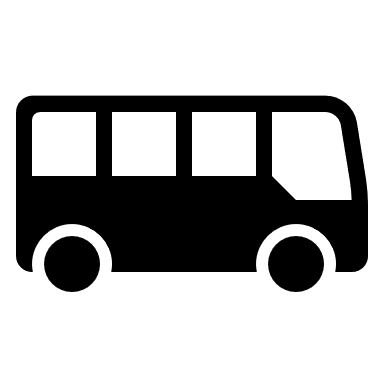 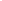 School
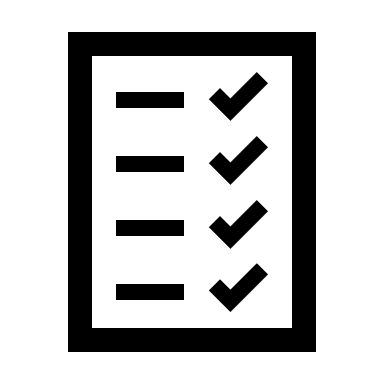 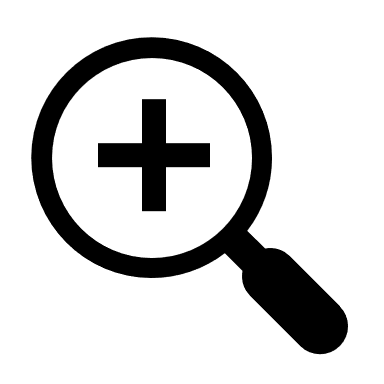 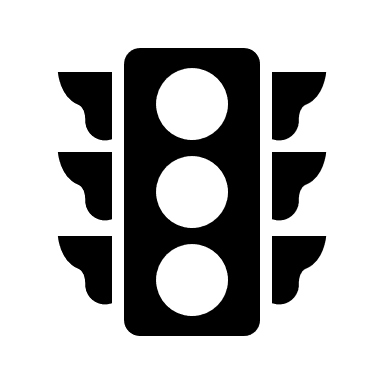 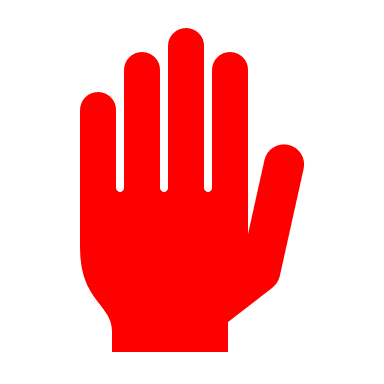 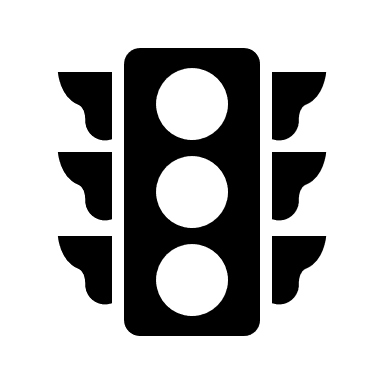 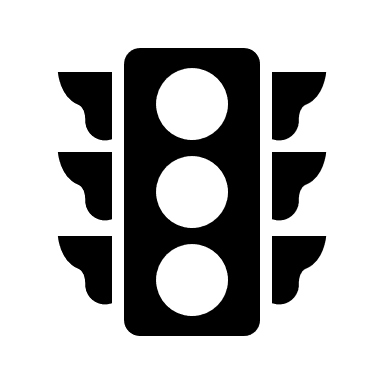 SQA
Guidance given on gathering evidence and creating estimates.
SQA work with schools to ensure standards
August onwards: Appeals process TBC
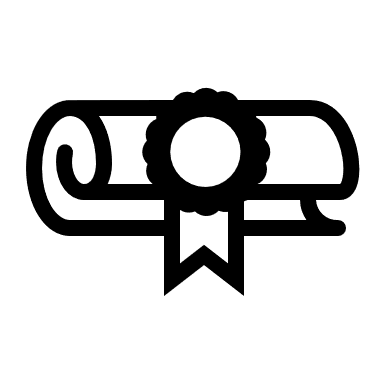 Gather evidence from schools
Wait for schools
August 10: Final grades awarded and provided to candidates
SQA
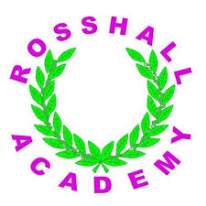 Frequently asked questions:
Is the school completing end of year exams?
Not in traditional form of one sitting per subject.  We are continuing the process of evidence gathering but we will have assessments in May

What if my child did not have evidence before the lockdown?
Evidence gathering is ongoing and will continue until June.  There is lots of opportunity to continue producing evidence of their potential
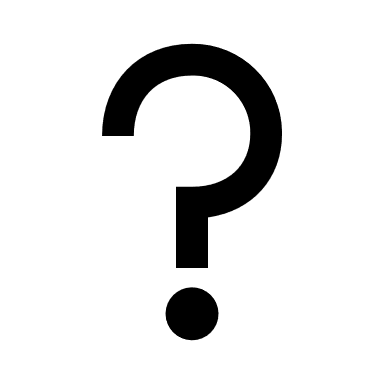 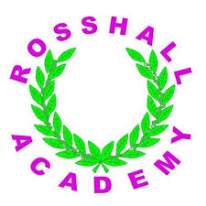 Frequently asked questions:
I do not know what my child is currently on track to achieve?
Speak to your child.  Every pupil should be clear how they are currently doing in all their subjects and required next steps.  Any concerns, encourage them to speak to their teacher or contact pastoral care.
When will I know their final grade?
It has been agreed by all schools in Glasgow that final provisional results will be shared from 14 June.
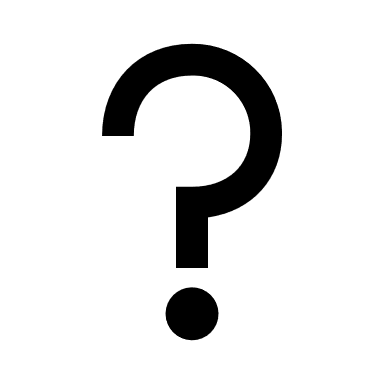 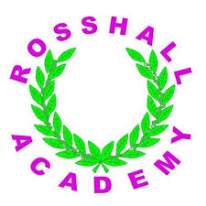 Frequently asked questions:
What if my child is absent on the day of an assessment?
Your child will be given every opportunity to produce the required evidence and arrangements will be made.  Please report an absence in the usual manner.
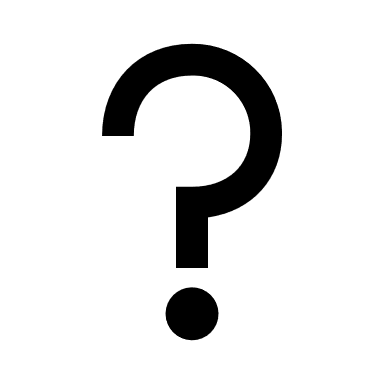